Improving Program Budgeting in Ukraine’s Fiscal Process 




Ministry of Finance of Ukraine

2017
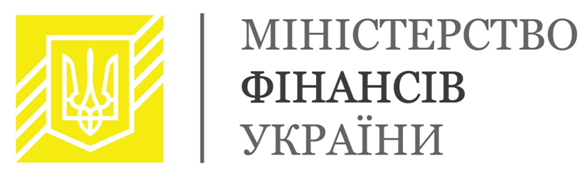 Applying Program Budgeting in Ukraine’s Fiscal Process
1998 – individual PB elements are introduced: budget requests

2001– PB is embedded in the law with the adoption of the Budget Code: budget expenditures are presented with a detailed breakdown by budget programs, budget program datasheets are introduced 

2010 – revision of the Budget Code provisions in light of practical application of PB: requirements for performance indicators, methodology for program performance evaluation
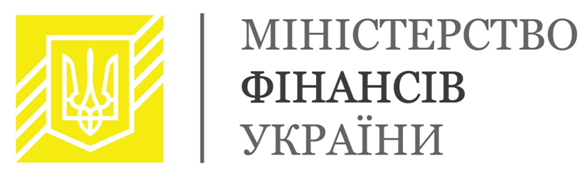 2015: Improving Performance Indicators
Improving the quality of budget program performance indicators 
Criteria for identifying performance indicators 
New requirements for performance indicators
Capturing performance indicators of chief spending units in budget documents across sectors (areas of business)
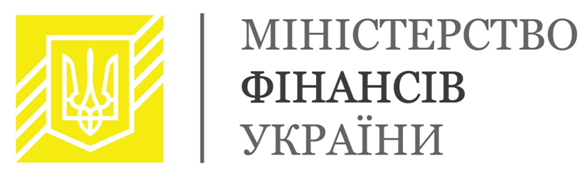 Performance Indicators
4
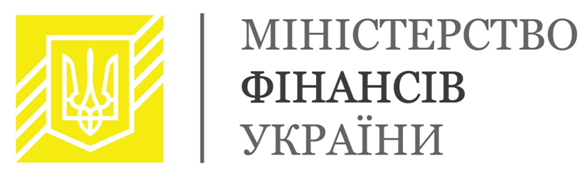 Criteria for Defining Performance Indicators
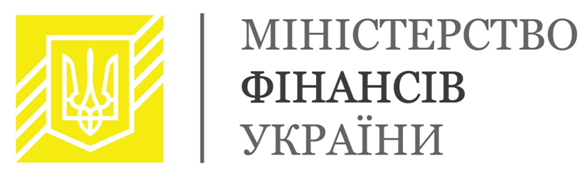 2017: Further Improvement of PB
Closer alignment between strategic and budget planning
Focus on public services
New performance enhancement tools
gender-based budgeting
spending review
Greater responsibility of chief spending units
Effective performance monitoring
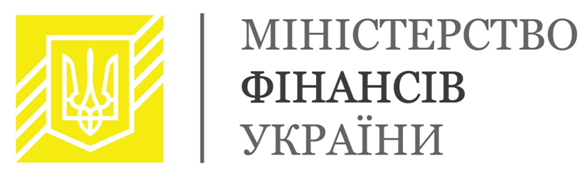 Aligning Strategic and Budget Planning
Government’s strategic objective s
Government’s strategic documents
Strategic objectives of chief spending units
Strategic objectives across sectors
Spending units’ performance indicators for the medium term
Budget program performance objectives for 1 year
Budget programs
Objectives of budget programs
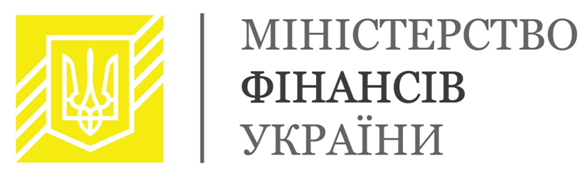 “Planning Chain” – An Example
Creating a patient-centered system able to deliver top quality health care
Ukraine’s 2020 Sustainable Development Strategy
Prolonging life expectancy, reducing morbidity, disability and mortality
Health Ministry’s Strategic plan
Improving quality and efficiency of health care service
Improving diagnostic quality and accuracy
Reducing morbidity, disability and mortality rates caused by certain health conditions
Diagnostics and treatment of patients using breakthrough and new medical technologies
Ukraine’s Ministry of Public Health
Government priority: putting in place a patient-centered system able to deliver top quality health service (Ukraine’s 2020 Sustainable Development Strategy)

Health Ministry's Strategic Objective: Improving the quality and efficiency of health care service 

Planned performance indicators: 
1) Prolonged average life expectancy (by 3 years from 2015 to 2020);
2) Reduced morbidity, partial disability and primary disability rates;
3) Reduced mortality rates;
4) Reduced patients’ average hospital stay (basic indicator of 11.7 days);
5) Number of inpatient beds per 100,000 residents (basic indicator – 880 beds).
Ukraine’s Ministry of Public Health (continued)
Budget program title: diagnostics and treatment of conditions using breakthrough and new medical technologies in scientific and research public health institutions and universities sponsored by the Ministry of Public Health
Budget program objective: improved diagnostic quality and accuracy using breakthrough and modern medical technologies 

Budget program performance:
Costs: number of institutions (units) – 18;
Number of hospital beds (units) – 3.260
Output: number of doctor visits (in thousands) – 1.011,2;
Number of diagnostic exams (in thousands) - 790; 
Number of surgeries as part of preventive care and treatment of cardio-vascular and cerebro-vascular conditions (units) – 2.700;
Ukraine’s Ministry of Public Health (continued)
Budget Performance indicators (continued):
Effectiveness:  inpatient bed occupancy (days) – 336;
Average inpatient treatment per patient (days) – 15
Quality: reduced mortality rates caused by congenital heart disorders;
Higher incidence of early diagnosed cancers in the total number of diagnosed cases;
Reduced cancer mortality;
Reduced incidence of primary disability due to circulatory diseases
Ukraine’s Ministry of Public Health (continued)
Budget program title: specialized and highly specialized health care delivered by general public healthcare institutions

Budget program objective: improved quality of specialized and highly specialized health care delivery 

Budget program performance:
Costs: number of institutions (units) – 15;
Number of inpatient beds (units) 4.394
Output: number of doctor visits (thousands) – 2.284;
Number of bed days (thousands) – 1.455,7;
Number of patients treated in NDSB OKHMATDET inpatient/outpatient facilities (in thousands)– 75,6;
Number of patients treated in other inpatient/outpatient facilities (thousands) – 75,6
Ukraine’s Ministry of Public Health (continued)
Budget program performance (continued):
Effectiveness: inpatient occupancy (days) - 332;
Average inpatient stay per patient (days) – 10
Quality: reduced child mortality rates at NDSB OKHMATDET;
Reduced mortality rates in other general healthcare institutions delivering specialized and highly specialized health services.
Thank you!